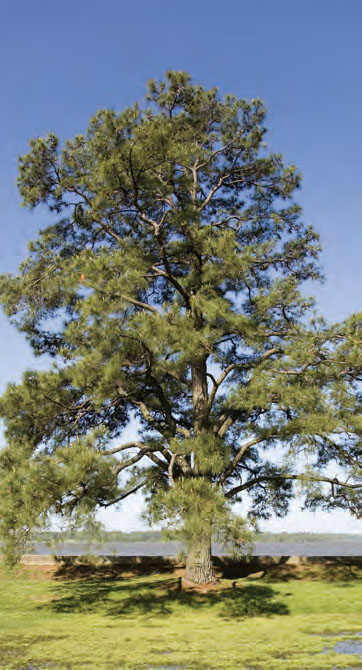 Selected Psalms
Lesson 1

Traits of a Successful Christian

(Practical Lessons from Psalm 1)
The Path of the Successful Christian (Psalm 1:1).
The Successful Christian is separated in his walk of life.
He Doesn’t Believe Like the Wicked
In what ways can the counsel of the wicked come into your life?
Television
Songs
Friends
Christians: Immature Christians, Luke-warm Christians, Unfaithful Christians
He Doesn’t Behave Like the Wicked
What should you do to avoid behaving like the wicked?
Put off the old man with his bad habits (Col. 3:5-10).
Keep the Word of God in your heart (Psalm 119:11).
Practice the Word of God in your life (Jas. 1:22; cf. Lu. 6:46; Jn. 13:17).
He Doesn’t Belong with the Wicked
What can you do to avoid getting comfortable with sin?
Keep in mind that sin is deceiving and can harden you heart (Heb. 3:12-15).
Keep in mind that sin will enslave you (Jn. 8:34; Ro. 6:16). 
Don’t let your spiritual guard down (I Cor. 10:12).
Be like the Psalmist and say, “With my whole heart I have sought you; oh, let me not wonder from your commandments!” (Ps. 119:10).
The Pleasure of the Successful Christian (Psalm 1:2)
The successful Christian is genuinely and completely in love with the Word of God
The Word of God Has Captured His Full Affection
Why is the Word of God so valuable?
Because it is spiritual food – it provides nourishment.  The Word is compared to milk (1 Pet. 2:2), to meat or solid food (Heb. 5:12-14) to bread (John 6:51) and honey (Psalm 19:10).  Everything you need to grow strong and healthy in order to be successful, God has giving it to you in His Holy Word!
Because it is light (Psalm 119:105).
Because it is Truth (Psalm 119:160; cf. John 17:17).
Because it is a mirror that helps you correct your spiritual imperfections (James 1:23-25).
Because it is a sword that can help you fight the enemy (Eph. 6:17; cf. Heb. 4:12).
The Word of God Has Captured His Full Attention
4 Ways to internalize the Word of God.
By reading it (1 Ti. 4:13).
By memorizing it (Prov. 3:3; cf. 7:1-3).
By meditating on it (Ps. 1:2; 1 Ti.4:15).
By practicing it (Jas. 1:22).
The Prosperity of the Successful Christian (Ps. 1:3)
Conditional Promises
Conditional Promises
His position.  By the river! (Col. 2:6-7).
His prominence.  The life of the successful Christian stands heads above all those around him (Acts 4:13).
His productivity.  The life of the successful Christian is known by its fruit (Matt. 7:16; 13:8).
His prosperity.  The life of the successful Christian is blessed by God! 
His perpetuity.  The life of the successful Christian keeps him saved in order to be able to enjoy heaven when he dies (Phil. 2:12; 2 Ti. 4:6-8); but he must continue to trust in the Lord (Jer. 17:7-8).
Conclusion
Are you a successful Christian? If not, then you will suffer the same fate as the ungodly (Psalm 1:4-6).  
There are only two options: 1) Success or 2) Failure, which one will you choose?